Tutoriál č. 1
Jana SOukopová
Obsah
Vymezení pojmového aparátu
Tvorba a hodnocení veřejných projektů
Historie hodnocení veřejných projektů
Projektový management
Projektová schémata – možnosti financování projektů
Jednokriteriální metody
Vymezení pojmového aparátu
Evaluace
Veřejný projekt a veřejná zakázka
Veřejné výdaje a veřejné výdajové programy
Analýza veřejných projektů
Vstupy, výstupy, výsledky a účinky
Metoda a metodika
Evaluace
Různé dimenze (expertní hodnocení, sebehodnocení, hodnocení ekonomické efektivnost)
cíl:
zefektivnění veřejných politik a programů, 
zjištění jejich stavu, 
vyhodnocení výsledků či úspěšnosti
Veřejný projekt a veřejná zakázka
Veřejné projekty 
	Jakékoliv aktivity, činnosti či úkoly probíhající, resp. plněné v rámci veřejného sektoru, při kterých jsou použity veřejné výdaje 
Veřejné zakázky 
	Každá zakázka, která je hrazena z veřejných zdrojů
Obecně = realizace veřejných projektů 
Legislativa = „zakázka na dodávky, služby nebo stavební práce, jejímž zadavatelem je veřejný zadavatel definovaný zákonem“
Druhy veřejných projektů
podle časového hlediska
dlouhodobé
střednědobé
Krátkodobé
podle dělitelnosti
dělitelné
nedělitelné
podle jejich vzájemného vztahu
nezávislé a vzájemně se vylučující projekty
nezávislé, ale vzájemně se nevylučující projekty
vzájemně závislé projekty
podle druhu rozpočtu
s fixním rozpočtem
s proměnlivým rozpočtem
podle příslušnosti rozpočtu
financované z rozpočtu ČR
financované z fondů EU
podle charakteru projektů 
projekty spotřebního charakteru, 
projekty investičního charakteru, 
projekty nedistribučního charakteru, apod.,
podle odvětví nebo oblasti
projekty z oblasti zdravotnictví, kultury, ŽP, aj.
Veřejné finance, veřejný sektor a veřejné projekty
Veřejné projekty jako součást veřejných financí
Principy veřejných financí = veřejných projektů
Funkce veřejných financí = veřejných projektů
Veřejné výdaje, veřejné výdajové programy, veřejné projekty
Veřejné výdaje jsou alokovány na realizaci fiskálních funkcí státu na principu nedobrovolnosti a neekvivalence
VVP a VP jsou alokovány na realizaci určitých konkrétních cílů v jejichž důsledku vznikají specifické produkce statků a služeb, investiční celky, dochází ke korekci nespravedlnosti podle předem stanovených kritérií
Analýza (hodnocení) veřejných projektů
Ekonomická a finanční analýza
Principy hodnocení veřejných projektů
Vstupy, výstupy, výsledky a účinky
Metody analýzy VP a metodika analýzy VP
Ekonomická a finanční analýza
Ekonomická analýza
objasňuje společensky poměřované e. náklady a přínosy soupeřících projektů při zohlednění kritérií efektivnosti a spravedlnosti
Finanční analýza
vychází z běžných účetních výsledků ze kterých vypočítává ukazatele dávající obraz o stavu investice
Principy hodnocení VP
Věcnost (Relevance)
Při hodnocení programů dle principu věcnosti by evaluace měla definovat odpověď na evaluační otázku: "Jaké jsou konkrétní vlivy VP na změny v socio-ekonomickém prostředí?" 
Účinnost (Effectiveness) 
S klíčovou otázkou, zda projekty dosahují svých nastavených finančních a operačních cílů. 
Efektivnost (Efficiency)
s klíčovou otázkou orientovanou na zhodnocení ostatních investičních aktivit a se zjištěními, zda může být dosaženo s investovanými zdroji více jinými způsoby či nikoliv. 
Dopad (Impact). 
vymezuje hodnocení konkrétních změn v socio-ekonomickém prostředí.
Principy hodnocení efektivnosti (3E)
Hospodárnost (economy) takové použití veřejných výdajů k zajištění stanovených činností (úkolů) podle možnosti s minimálním vynaložením těchto výdajů a to při dodržení odpovídající kvality plněných úkolů. 
Efektivnost (efficiency) takové použití veřejných výdajů, kterým se dosáhne podle možností maximálního rozsahu, kvality a přínosu plněných činností (úkolů) ve srovnání s objemem prostředků vynaložených na jejich plnění. Efektivita a hospodárnost se pro účely kvantifikace a vzhledem k použití metod ekonomické analýzy chápou jako nákladová efektivnost (cost efficiency). 
Účinnost (effectiveness) použití veřejných výdajů, kterým se dosáhne nejvyššího možného příslušného výstupu ve vztahu k požadovaným výsledkům, které jsou předpokladem pro optimální naplnění předem stanovených cílů. Účinnosti se tedy rozumí jak vyprodukovaná služba/statek (např. odvoz odpadu) naplňuje užitek (např.čisté prostředí obce bez odpadu).
Ex-ante a mid-term a ex-post analýza
Ex-ante analýza
Před začátkem projektu nebo programu
Mid-term analýza
Hodnocení v polovině období 
S ohledem na hodnocení ex-ante zkoumá počáteční výsledky pomoci, jejich relevanci a míru, v jaké byly dosaženy plánované cíle. 
Ex-post analýza
Po ukončení projektu, programu
Týká se využití prostředků, účinnosti a efektivity pomoci a jejího dopadu 
Vyvozuje závěry pro hospodářskou politiku (u EU – polititku hospodářské a sociální soudržnosti). 
Vztahuje se na faktory, jež přispívají k úspěchu nebo selhání provádění, na uvedené akce a dosažené výsledky, včetně jejich udržitelnosti.
Cíle
Cíle – klíčová role
Výchozí krok každé analýzy… identifikace cílů

Dělení cílů:
Kvalitativní (není možné vyjádřit v množstevních jednotkách)
Kvantitativní (je možné vyjádřit v množstevních jednotkách)
Stanovení cílů
Základní požadavky na cíle:
předmětnost cílů, tedy to, aby cíle byly odvozeny od očekávání veřejných projektů, od jejich užitků,
verifikovatelnost cílů, která umožní zjistit, zda na konci sledovaného období bylo cíle dosaženo, 
reálnost cílů, tedy zda jsou splnitelné,
konzistentnost cílů, tedy jejich vzájemná návaznost,
kvantifikovatelnost cílů, zaručující, že přímo v zadání cíle jsou uváděny měrné jednotky umožňující měřit v jakém množství (kolik), v jaké kvalitě (jaké charakteristiky), v jakých termínech (kdy) a s jakými náklady byly cíle splněny 
zda cíle pokrývají dané potřeby.
Vstupy, výstupy, výsledky a účinky
Vstupy 
všechny zdroje použité na produkci plánovaných výstupů, výsledků a účinků
měří se prostřednictvím kvantitativních, finančních či nefinančních ukazatelů 
Výstupy 
zboží nebo služby vytvořené prostřednictvím vstupů (měří se jako vstupy)
Výsledky 
hodnotí čeho se prostřednictvím vstupů dosáhlo
Účinky 
hodnotí výsledky z dlouhodobého pohledu
Charakter vstupů a výstupů
Reálné - které získávají koneční uživatelé veřejného projektu. 
	Reálným přínosem projektu na ochranu životního prostředí je např. uchování životního prostředí pro budoucí generace. 
Přímé (prvotní) – vztahují se k hlavnímu cíli veřejného projektu,
Nepřímé (druhotné) - jsou v podstatě vedlejším produktem
Tržní  - jsou vyjádřené v peněžních jednotkách 
Netržní - v peněžních jednotkách vyjádřené nejsou
Hmotné a nehmotné, konečné a meziprodukt, vnitřní a vnější 
Peněžní - vznikají v důsledku změn v relativních cenách, které se projevují při adaptaci ekonomiky na poskytované veřejné statky a na změny ve struktuře poptávky po zdrojích.
Metoda a metodika
Metoda
algoritmizovaná činnost, která vede k dosažení vytyčeného cíle 
Metodika
soubor vybraných metod na zkoumání určitých věcí a jevů
Druhy metod analýzy VP
Manažerské metody
Empirické metody hodnocení VP 
Benchmarking, 
Metody kontrolní činnosti
Kvalitativní metody
SWOT analýza, kauzální analýza
Kvantitativní metody
Jednokriteriální metody 
obecné finanční metody, 
nákladově výstupové metody, 
speciální nákladové metody
Vícekriteriální metody 
stupnice a škály, 
metody založené na dílčím hodnocení variant, 
metody založené na párovém srovnání variant
Historie analýzy VP
USA, 
1902 - zákon „River and Harbor Act“ (zákon o řekách a přístavech)
Metody analýzy veřejných projektů byly zobecněny v období „New Deal“
1950 byly stanoveny zásady a pravidla spojené s hodnocením projektů různých vodních nádrží   
Většího rozsah po druhé světové válce, kdy byly obecné zásady spojené s hodnocením projektů vodních nádrží zakotveny v „Zelené knize“ vydané v roce 1950.  
V průběhu 50. až 80. let 20. století se v této oblasti začaly objevovat četné práce, jejichž nejvýznamnějšími autory byli zejména R. Dorfman, O. Eckstein, J. Margolis, J. Krutilla a B. Weisbrod. 
1961 vytvořen systém plánování-programování-rozpočtování (PPBS) jako postup hodnocení nákladů a výnosů. Na PPBS pak navazovala metoda Zero-Based Budeting v 70. letech 20. století
Historie analýzy VP
Evropa - po druhé světové válce. 
Velká Británie
	zaměření především na dopravu, urbanistiku a elektroenergetiku (práce Fostera a Baileyho, Mishana a Turveyho). 
Francie
zaměření na velké energetické podniky a doprava. 
V 70. letech 20. století pak problematika externalit v důsledku narůstajících problémů z životním prostředím a jeho znečištěním. Práce francouzských autorů (Maurice Allais, F. Bessiere, M.Boiteux, H. Lévy-Lambert, S.C. Kolm, J. Lesourne, E. Malinvaud, J. C. Milleron, P. Masné)
Aplikace analýzy VP
velké veřejné investice
do infrastruktury dopravy (mosty, kanály, přístavy, silnice, železnice, letiště), 
do vodohospodářských zařízení sloužících současně pro energetiku, regulaci záplav a zavlažování. 
oblast výroby energie,
projekty s výrazným charakterem externalit, 
životní prostředí, 
urbanismus a 
projekty výrobního rázu v rozvojových zemích 
veřejné netržní sektory 
národní obrana, 
vzdělávání 
zdravotnictví
alternativní metody zabezpečování veřejných služeb Jde o metody využívající výhody soukromých forem managementu v oblasti veřejného sektoru (např. Brainstorming, Benchmarking, SWOT analýza, apod.).
Typy fondů/dotačních titulů s ohledem na zdroj financování (investiční a neinvestiční):
Národní veřejné rozpočty (např. SFDI, SFŽP, MMR, MV)
Evropské unie – na úrovní členských států (např. OP Doprava, VaV, OP Životní prostředí, IROP)
Evropské unie – komunitární programy (např. Program Horizont 2020, LIFE, Evropa pro občany)
Evropské unie – speciální tematické finanční mechanismy (např. Úhelná platforma, Fond pro spravedlivou transformaci, European Green Deal atd.)
Norské fondy   
Evropská investiční banka (velké infrastrukturní projekty)
Nadnárodní a celosvětové např. OECD, Interreg Central Europe (projekty výzkumu a rozvoje, strategie atd.) 
Dotační příležitosti NGO sektoru
22
Typy finančních mechanismů
Nevratné dotace
Bezúročné/ nízkoúročné půjčky
Kapitálové účelové fondy pro investice do ŽP 
PPP – Private Public Partnership
Investiční záruky
Kombinování zdrojů financování („blending“) – např. EIB + EFRR, inovační finanční nástroj (v ČR např. pro OP ŽP) vs. dvojí financování (zakázáno!). 
Financování pomocí střednědobých a dlouhodobých dluhopisů (národní a evropská úroveň)
Investiční pobídky (např. CzechInvest)
23
Typy příjemců fondů a dotačních titulů
Právní subjektivita podmínkou. 
Veřejnoprávní osoby – subjekty veřejných financí a veřejného práva 
Soukromoprávní právnické osoby 
Fyzické osoby (velmi omezeně - ekologické dotace, místní rozpočty atd.),
NNO – např. nadace, z.s., sdružení).
24
25
Základní pojmy
Alokace, výzva 
(Celkové) způsobilé výdaje
Nezpůsobilé výdaje
Ukazatel (indikátor)
Projekt generující příjmy – provozní příjmy (Modifikovaný základ výpočtu dotace – tzv. finanční mezera – z provozu infrastruktury), realizační příjmy (např. prodej vstupenek, prodej dřeva z kácených stromů u výstavby silnice atd.) vč. veřejná podpora (blokové výjimky, pomoc v režimu „de minimis“) 
Způsobilost daní jako výdaj projektu 
Finanční plán 
Víc Slovník pojmů dotací: https://dotaceeu.cz/cs/ostatni/dulezite/slovnik-pojmu

Dobrá praxe:
https://dotaceeu.cz/cs/statistiky-a-analyzy/indikatory
26
Důležité aspekty výběru projektů k financování
Fáze výběru projektů: Kontrola formálních náležitosti, kontrola přijatelnosti, hodnocení
Horizontální kritéria v oblasti ŽP – pozitivní, neutrální, mírně negativní vliv na ŽP, rovnost šancí 
Soulad s národními,  regionálními a lokálními strategiemi
Kompenzační opatření a jejich náklady –  příklad: nasazení nových stromů místo pokácených u výstavby silnice, biokoridor atd.
Výkonnostní rámec – indikátory a environmentální ukazatele a jejich kvantifikace
Vyhodnocení SEA a EIA u klíčových investic a grantových/dotačních schémat 
Přeshraniční screening – posouzení dopadu investice na ŽP v sousedním statě (např. dopad do stavu podzemních vod, ovzduší atd.). ŽP nezná hranic!!!
27
Národní dotační tituly v ČR - příklad
Státní fond životního prostředí ČR poskytuje potřebné finance pro zkvalitňování životního prostředí v České republice, a to prostřednictvím několika dotačních titulů a výhodných půjček.
Národní program Životní prostředí
Prioritní oblast 1: Voda
Prioritní oblast 2: Ovzduší
Prioritní oblast 3: Odpady, staré zátěže, environmentální rizika
Prioritní oblast 4: Příroda a krajina
Prioritní oblast 5: Životní prostředí ve městech a obcích
Prioritní oblast 6: Environmentální prevence
Prioritní oblast 7: Inovativní a demonstrační projekty
Příspěvky mohou čerpat jak veřejnoprávní a soukromoprávní právnické osoby, tak fyzické osoby na velmi širokou škálu projektů.
K nejčastěji podporovaným aktivitám patří odstraňování nelegálních skladů odpadů, starých ekozátěží a nepotřebných hydrogeologických vrtů, snižování zápachu a emisí těžkých kovů, zavádění nízkoemisních zón, podpora čisté mobility a alternativních způsobů dopravy.
28
Evropské fondy v ČR 2014-2020
Zdroj: www.dotaceeu.cz
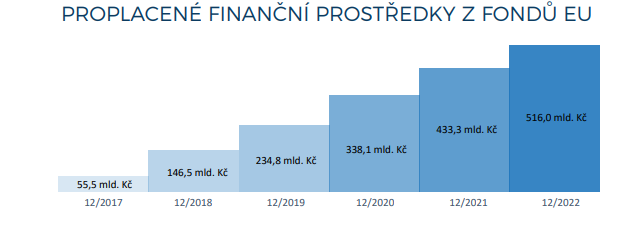 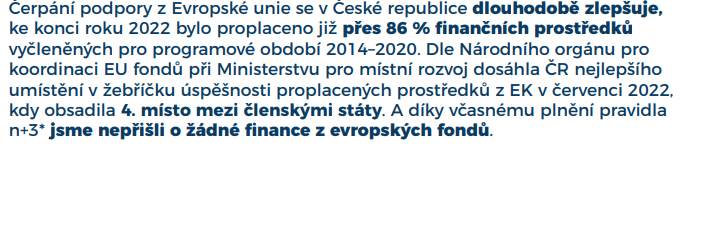 29
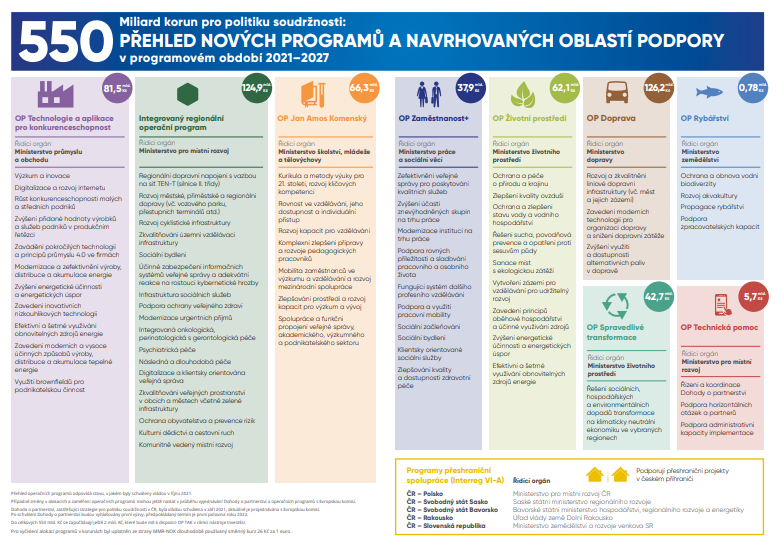 30
EU fondy v ČR - příklad
Pro období 2021-2027 má IROP z evropských fondů vyčleněnu částku téměř 4,8 miliard EUR. V přepočtu se jedná o přibližně 117,7 miliard korun, které IROP v následujících letech rozdělí na projekty.
Nová podporovaná témata (oproti 2014-2020):
Regenerace veřejných prostranství obcí a měst
Veřejná infrastruktura pro cestovní ruch
V některých podporovaných oblastech jsou nové dílčí aktivity, např. ve zdravotnictví. Širší možnosti podpory pro komunitně vedený místní rozvoj (místní akční skupiny).
31
LIFE – komunitární program
Jeho záměrem je podpora implementace a integrace environmentálních a klimatických cílů EU do politik členských států i praxe soukromého sektoru. V letech 2014-2020 je rozdělen na podprogram
1. Podprogram Životní prostředí (LIFE Environment)
2. Podprogram Změna klimatu (LIFE Climate Action)

Rozpočet pro období 2014-2020 – 3,46 mld. €
32
Norské fondy
Prostřednictvím Fondů EHP a Norska přispívají státy Island, Lichtenštejnsko a Norsko ke snižování ekonomických a sociálních rozdílů v Evropském hospodářském prostoru (EHP) a k posilování spolupráce s patnácti evropskými státy. Příjemci finanční podpory jsou země střední, východní a jižní Evropy. Právě velký důraz na sdílení a výměnu zkušeností mezi donory a příjemci grantů je důležitý aspekt, kterým se tyto fondy liší od fondů EU.
Česká republika je příjemcem těchto fondů od roku 2004, kdy vstoupila do Evropské unie a tím také do Evropského hospodářského prostoru, který je dohodou mezi EU a zeměmi Evropského sdružení volného obchodu (ESVO).
Od roku 2004 podpořily Fondy EHP a Norska v České republice přes 1 000 zajímavých projektů za více než 6 mld. Kč. Aktuálně je Česká republika pátým největším příjemcem, a to po Polsku, Rumunsku, Maďarsku a Bulharsku.

Zdroj: https://www.eeagrants.cz/
33
Cíle politik fondů - EU
Inteligentní Evropa díky inovativní a inteligentní ekonomické transformaci
Zelenější, nízkouhlíková a odolná Evropa díky podpoře čisté a spravedlivé transformace energetiky, zelených a modrých investic, oběhového hospodářství, přizpůsobení se změnám klimatu a prevence a řízení rizik
Více propojená Evropa zvýšením mobility a regionální ICT konektivity
Sociálnější Evropa – provádění evropského pilíře sociálních práv
Evropa bližší občanům – trvale udržitelný a integrovaný rozvoj městských, venkovských a pobřežních oblastí prostřednictvím místních iniciativ
34
Budoucnost EU fondů 2021+ - tematická koncentrace
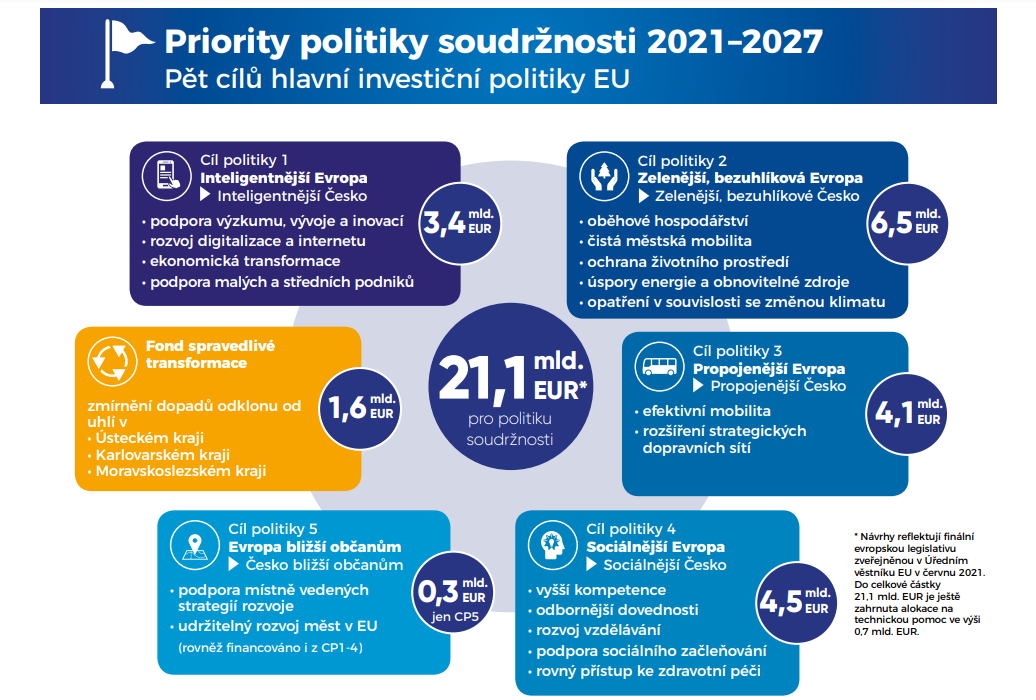 Zdroj: www.dotaceeu.cz
35
Finanční aspekty EU fondů 2021 +
Celková alokace pro ČR 550 mld. Kč na 2021-27 (politika soudržnosti)
Další prostředky až do výše celkových 960 miliard korun bude mít ČR k dispozici z dalších evropských iniciativ.
Tři kategorie regionů
Méně rozvinuté (Severozápad, Severovýchod, Střední Morava, Moravsko-Slezsko)
Přechodové (Střední Čechy, Jihozápad, Jihovýchod)
Více rozvinuté regiony (Praha)
Výše schválených alokací jednotlivých operačních programů (rozhoduje Vláda ČR):


Rozhoduje EK:
OP Spravedlivé transformace zaměřený na podporu transformace uhelných regionů  (1,6 mld. EUR; 42,7 mld. Kč) a OP Rybářství (0,03 mld. EUR; 0,780 mld. Kč).
Zdroj MMR ČR
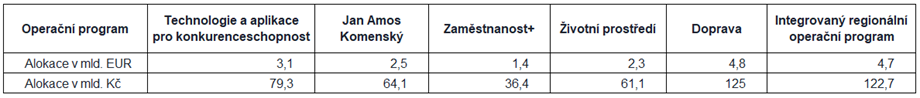 36
Příklady programu 2021+ v ČR – IROP2
37
OPŽP 2021–2027
Co je cílem programu?
Operační program Životní prostředí bude i v období 2021–2027, podobně jako v předchozích letech, základním zdrojem podpory pro financování projektů v oblasti ochrany životního prostředí. Program bude opět sledovat celou řadu cílů.
Na co můžu získat podporu?
V současnosti se předpokládá podpora následujících oblastí:
energetické úspory ve veřejném sektoru a podpora obnovitelných zdrojů energie
adaptace na změnu klimatu se zaměřením na povodně, sucho a sesuvy půdy včetně podpory environmentální výchovy
vodohospodářská infrastruktura
přechod na oběhové hospodářství
biodiverzita
kvalita ovzduší
sanace kontaminovaných lokalit
Upozorňujeme, že struktura programu se připravuje a může se v průběhu jednání s relevantními partnery a Evropskou komisí měnit.

Zdroj: MŽP ČR
38
Kontrafaktuální přístup v programování
Cílem je řešení a měření dopadů projektů
Srovnání co by bylo kdyby projekt nebyl realizován (tzv. nulová varianta) 
Řešení výstupů a výsledků
Snazší evaluace a monitoring

Problém – sledování očištěného dopadu o jiné faktory
39
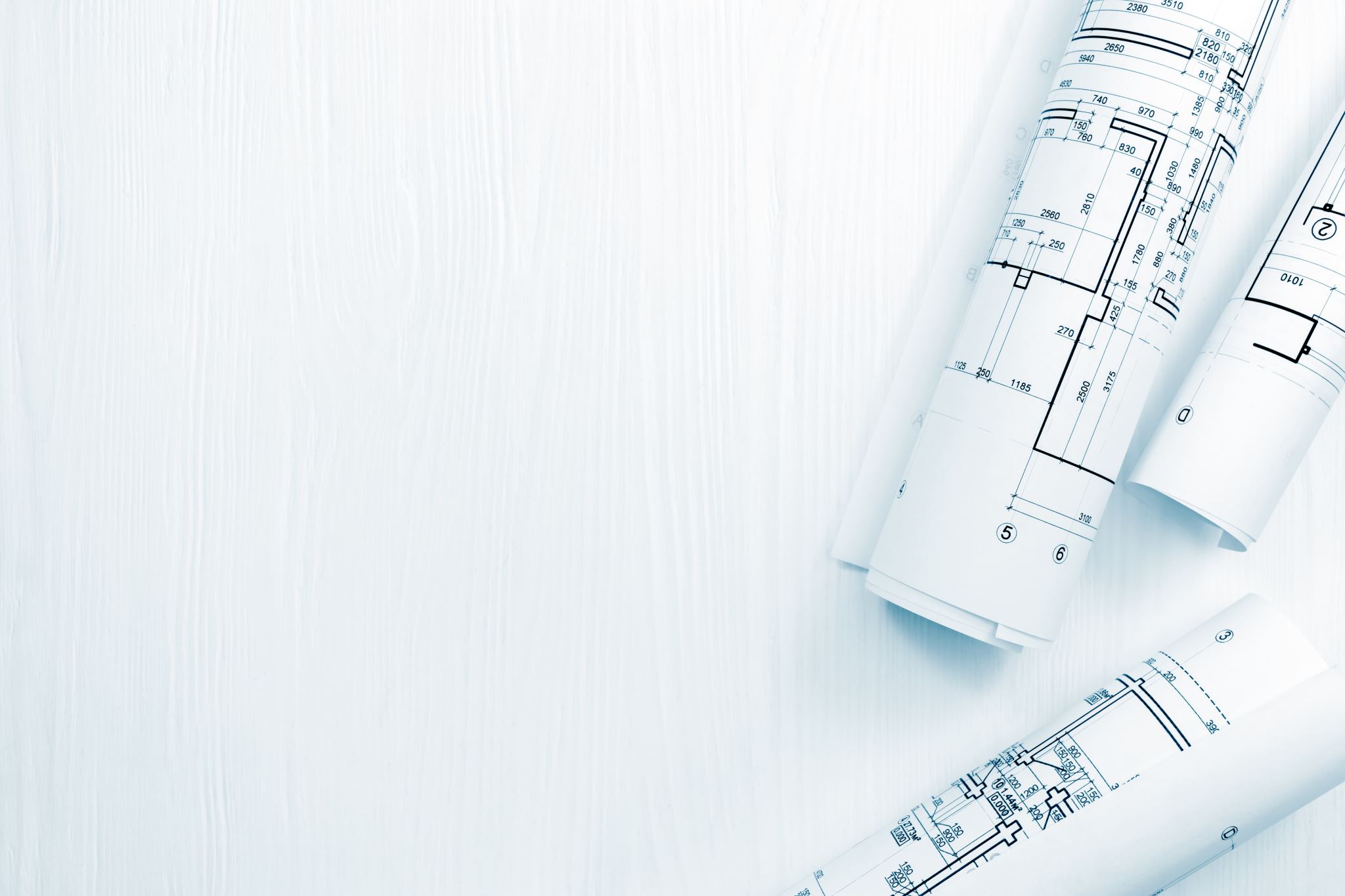 Teorie změny – základ projektového managementu
Jaký problém projekt řeší?
Jaké jsou příčiny problému?
Co je cílem projektu?
Jaká změna/y je/jsou v důsledku projektu očekávána/y? 
Jaké aktivity v projektu budou realizovány?
Cílová skupina projektu?
Jak bude zajištěna udržitelnost projektu?
40
Jednokriteriální metody hodnocení
Definice
Takové metody, které pro hodnocení a výběr projektů používají pouze jedno rozhodovací kritérium na které převádí kritéria ostatní. 
Klasifikace
Obecné finanční metody hodnocení
Nákladově výstupové metody hodnocení
Některé speciální nákladové metody
Obecné finanční metody
Finanční kritéria používaná při hodnocení veřejných projektů
Statická
metoda výnosnosti (rentability) projektu
doba návratnosti prostá
Dynamická
doba návratnosti reálná 
čistá současná hodnota
vnitřní výnosové procento (vnitřní míra výnosu)
index rentability
Metoda rentability projektu (ROI)
kritériem pro rozhodování je maximalizace zisků nebo výnosu. 
Výhodnější alternativa dosahuje větší rentability 

Rentabilita (výnosnost) dána vztahem
Kritérium hodnocení
Kritérium	    	Interpretace
	   ROI ≥ 1		projekt je přijatelný
	   ROI < 1		projekt není přijatelný
Doba návratnosti
Definice:
doba, za kterou se investice splatí z peněžních příjmů, které investice zajistí
Konstrukce DN
V případě, že roční hotovostní tok CF je stále stejný, tak pro výpočet doby návratnosti DN  lze použít vztah:




kde	I 	je velikost investičních výdajů
Kritérium hodnocení
Kritérium	    Interpretace
	   DN ≤ DŽ		projekt je přijatelný
	   DN > DŽ		projekt není přijatelný

kde 	DŽ	je doba životnosti

Platí, že čím je hodnota DN nižší, tím lepší je projekt.
Využití doby návratnosti
Prostá DN
statický ukazatel kalkulovaný z nediskontovaných hotovostních toků,
Reálná doba návratnosti 
dynamický ukazatel kalkulovaný z diskontovaných hotovostních toků (ukážeme za chvíli…).
Čistá současná hodnota
Net Present Vaule (NPV)

Definice:
Čistá současná hodnota je  „číselný údaj, nalezený tím způsobem, že se od diskontované hodnoty očekávaných výnosů investice odečte diskontovaná hodnota jejích očekávaných nákladů“
Konstrukce NPV
Současná hodnota 


Čistá současná hodnota
Současná hodnota
Současná hodnota (angl. Present value - PV) vzroste v průběhu jednoho roku na budoucí hodnotu (angl. Future value - FV) v závislosti na úrokové míře (pro veřejný sektor diskontní sazbě r), podle vztahu:  
	FV = PV (1+r).
	V n-tém roce je pak budoucí hodnota FV dána vztahem 
	 FV = PV (1+r)n,
	kde n je počet let , po jejichž dobu plyne užitek z projektu
Konstrukce současné hodnoty
Současná hodnota PVt všech hotovostních toků vyplývajících z projektu po dobu životnosti veřejného projektu je pak dána vztahem:
				

	
	kde 	CFt	je hotovostní tok v roce t, 
			r	je diskontní sazba,
			t	je časové období od 1 do n,
			n	je životnost projektu.
Čistá současná hodnota
NPV je pak součet současné hodnoty budoucích hotovostních toků plynoucích z projektu a hotovostního toku v nultém roce:




kde  	
	I 	je velikost investičních výdajů v nultém 	období,
Kritérium hodnocení - PV
Kritérium			Interpretace
  PV ≥ (-CF0) nebo PV ≥ I    		projekt je přijatelný
  PV < (-CF0) nebo PV < I    		projekt není přijatelný

kde	
		CF0  	je hodnota cash flow plynoucího z I v nul. období,
		I	je hodnota investice provedené v nultém období
Kritérium hodnocení – NPV
Kritérium            	Interpretace
   	NPV ≥0		projekt je přijatelný
		 NPV < 0		projekt není přijatelný
Využití NPV
NPV = jedno z finančních kritérií při analýze nákladů a přínosů, kde se používá ve dvou formách:
s označením NPV při finanční analýze v rámci CBA, kde jako vstupy používá účetní hodnoty,
s označením ENPV při ekonomické analýze, kde jako vstupy používá ekonomické hodnoty.
Vnitřní výnosové procento
angl. Internal Rate of Return - IRR 

Definice:
taková výše diskontní sazby, při niž se současná hodnota příjmů z uvažované alternativy rovná současné hodnotě nákladů na uvažovanou alternativu veřejného projektu nebo
taková výše diskontní sazby, při níž bude NPV toků plynoucích z veřejného projektu rovna nule
Konstrukce IRR
IRR (hledaná diskontní sazba) splňuje následující rovnici:



Zatímco u NPV se vychází z dané diskontní sazby, v případě IRR hledáme diskontní sazbu, která vyhovuje výše uvedené rovnici
Odvození IRR
Odvození IRR s využitím lineární interpolace:




Kde
NPVn		je čistá současná hodnota při nižší diskontní sazbě
NPVv		je čistá současná hodnota při vyšší diskontní sazbě
rn		je nižší diskontní sazba (v %)	
rv		je vyšší diskontní sazba (v %)
NPV
NPVn
IRR
0
iv
i
in
NPVv
Lineární interpolace
NPVn je čistá současná hodnota při nižší diskontní sazbě
NPVv je čistá současná hodnota při vyšší diskontní sazbě
rn	   je nižší diskontní sazba (v %)	
rv	   je vyšší diskontní sazba (v %)
Kritérium hodnocení
Kritérium	    Interpretace
		   IRR ≥ r		projekt je přijatelný
		   IRR < r		projekt není přijatelný
	
	r obtížné určit, tedy varianta, která má nejvyšší míru IRR.
Využití IRR
IRR se ve veřejném sektoru používá především jako finanční kritérium v rámci CBA a to ve dvou formách:
s označením IRR, kdy jako vstupy používá účetní hodnoty a je výstupem finanční analýzy,
s označením EIRR, kdy jako vstupy používá ekonomické hodnoty a je výstupem ekonomické analýzy.
Pasti IRR
Past č. 1 – zápůjčka nebo výpůjčka, 
shodné IRR u obou projektů, ale NPV je u jednoho projektu kladné a u druhého záporné
 Past č. 2 – více IRR
 Past č. 3 – žádné IRR
Past č. 1 - Zápůjčka nebo výpůjčka
IRR = 50% > r=10% Þ oba přijatelné
IRR (X) = IRR (Y) Þ oba stejně investičně přitažlivé
ALE projekt Y je významně horší, než-li projekt X:
NPV(X) > NPV(Y)
a zároveň je zcela nepřijatelný: NPV (Y) < 0.
Zdroj: www.businessinfo.cz
NPV
0
i
Past č. 2 - více IRR)
peněžní toky nejsou kontinuálně kladné po celou dobu předpokládaných výnosů investic
i1
i2
Past č. 3 - žádná IRR
Není možné rozhodnout na základě IRR o smysluplnosti projektu vzhledem k tomu, že IRR nemá hodnotu.
NPV
0
i
Index rentability
angl. Rentability Index (Ri) 
nebo 
Return of Investment (ROI) 

Definice:
podíl čisté současné hodnoty projektu na hotovostním toku nultého období (na investičních výdajích)
Konstrukce Ri
kde 	CFt	je hotovostní tok v roce t, 
		r	je diskontní sazba,
		t	je časové období od 1 do n,
		n	je životnost projektu.
Kritérium hodnocení
Kritérium	    Interpretace
		   Ri ≥ 0		projekt je přijatelný
		   Ri < 0		projekt není přijatelný
Komentář
Pro Ri platí:
		Ri ≥ 0		projekt je přijatelný
	Tuto podmínku splňuje pouze projekt A, proto bychom vybrali ten. 

	Pokud bychom projekty posuzovali podle kritéria NPV, tak i z pohledu tohoto kritéria je vhodný pouze projekt A, u kterého je NPV kladná.
Děkuji za pozornost
☻